Matrix Factorization
Jan. 27, 2020
Bowen Yang
02. Problem set up & PMI
03. SVD & Matrix Factorization
04. SGNS recap
05. Unifying Word2Vec and MF
01. Background
CONTENT
06. Some experiment results
07. Recommendation Systems
Background:
Large advances in contextualized word embeddings since 2018
ELMO and BERT
Considerable memory and hardware requirements:
	12GB of GPU RAMs required to fine-tune BERT-base
	24MB required to store 10,000 300-dimensional word embeddings

Still need standard algorithms that generate pre-trained word embeddings
Problem:
	Build co-occurrence matrix of words.
	Set up objective function that maximize performance
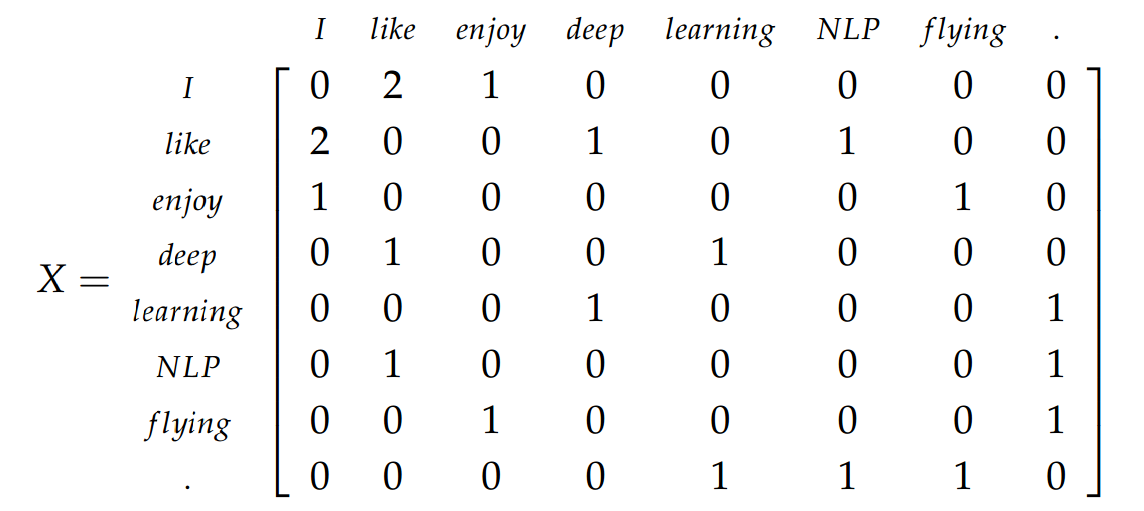 PMI (Pointwise mutual information):
	Measures how far the observations obtained on a word-context pair is from what would be expected if the words were independent of each other.

	Ex. “front”& “desk" will have a high PMI

Fill in entries of co-occurrence matrix with PMI(x, y)
PMI (Pointwise mutual information):
P(i,j): probability of co-occurrence of word i and word j
P(x): probability of i occurring
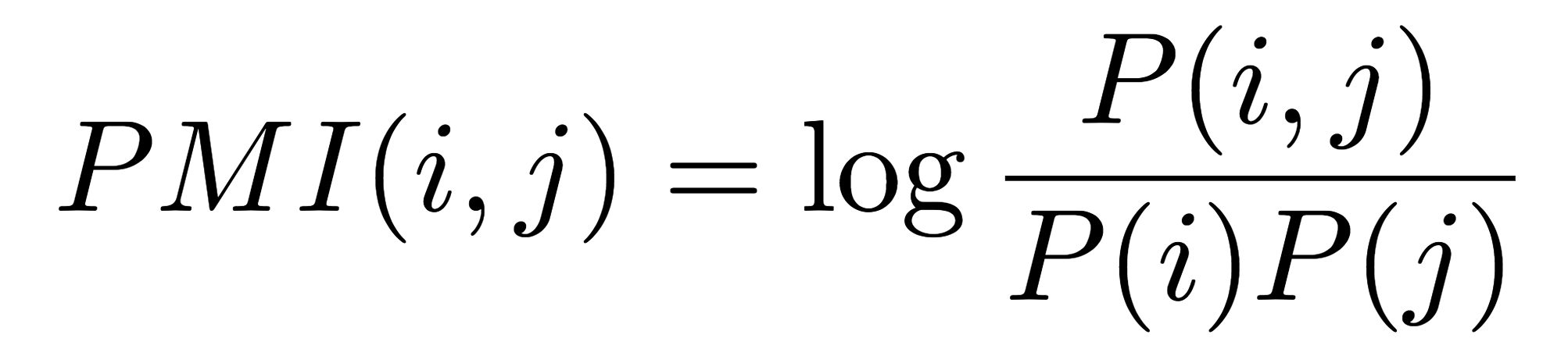 PMI (Pointwise mutual information):
	Given a corpus, we define a context window of size w
	Expected size, N = w * len(corpus) * 2, very large
	(Hadoop, Spark, CS651)
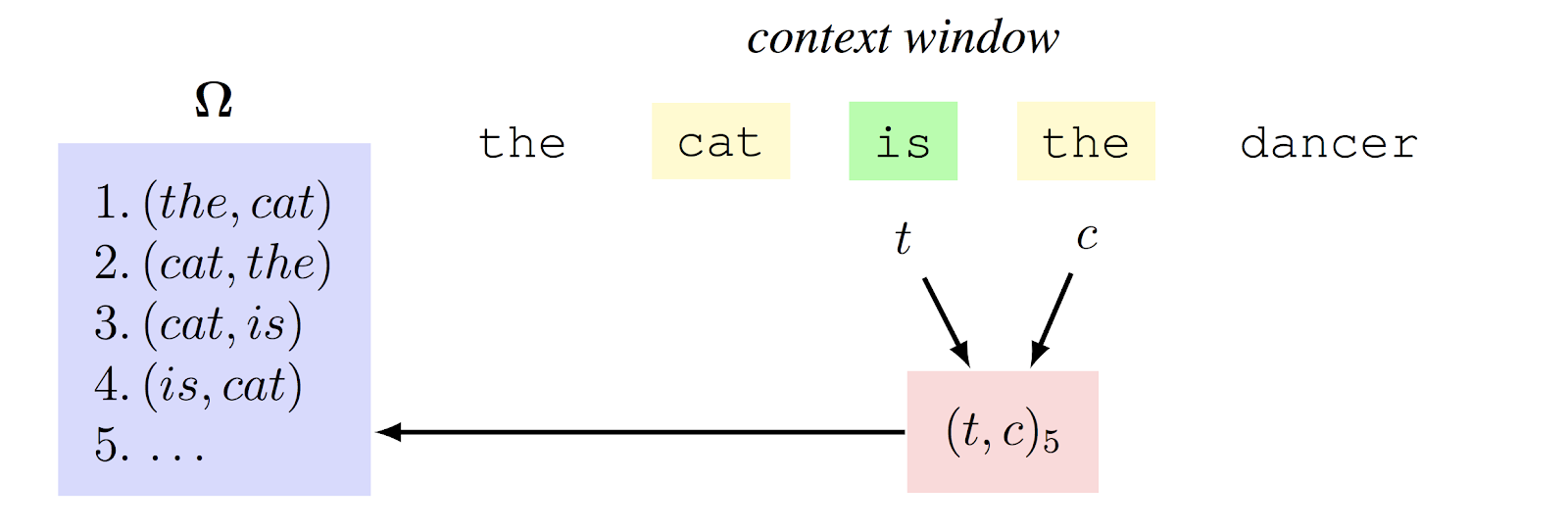 Note that PMI(0) = - infinity

Introduce PPMI(i, j) = max( PMI(i, j), 0 )

It intuitively makes sense to discard the negativities in associated contexts. Humans can easily understand that the positive correlation between “Canada” and “Snow”. However, the negative association between "Canada” and “Desert" seem hard to grasp.
PMI (Pointwise mutual information):
	Nij = # of co-occurrence
	Marginalize we get Ni and Nj (occurrence of word)

	P(i , j) = Nij / N
	P(i) = Ni /N
	P(j) = Nj / N
	PMI(i , j) = log( P(i , j) / (P(i) * P(j)) ) = log( N*Nij / Ni*Nj)
SVD (Singular Value Decomposition):
	 SVD factorizes M into the product of three matrices U · Σ · V >, where U and V are orthonormal and Σ is a diagonal matrix of singular values. Let Σd be the diagonal matrix formed from the top d singular values, and let Ud and Vd be the matrices produced by selecting the corresponding columns from U and V
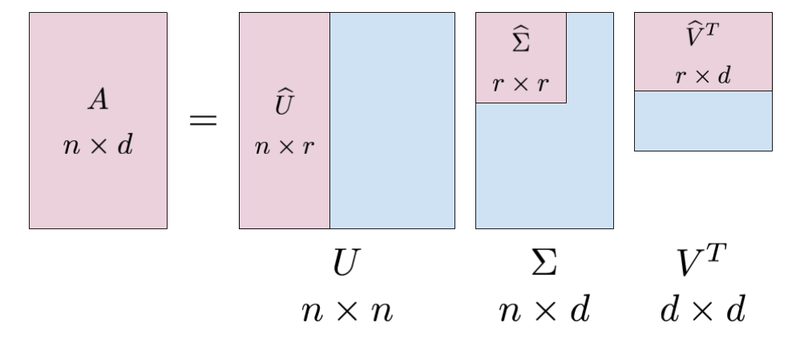 SVD example:
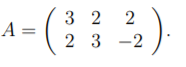 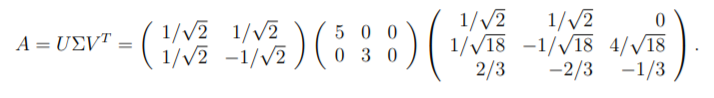 The matrix M = U ·Σ ·V is the matrix of rank d that best approximates the original matrix M, in the sense that it minimizes the approximation errors
It is a common approach in the NLP literature to factorize the PPMI matrix M(PPMI) with SVD, and then taking the rows of W(SVD) = U · Σ and C(SVD) = V as word and context representations, respectively. However, using the rows of W(SVD) as word representations consistently under-perform the W(SGNS) embeddings derived from SGNS when evaluated on semantic tasks as we’ll see later on.
Computationally expensive. O(min(mn^2,m^2n))
Recap of Skip-Gram with Negative Sampling (SGNS):
	Goal: Avoid performing expensive softmax operation over the entire vocabulary.
	Negative Sampling:
	We negatively sample K context word indices n from the distribution U, K is usually chosen between 5 and 15
	We want to maximize the dot product between w and c and minimize the dot product between w and k randomly sampled words that does not appear in the context.
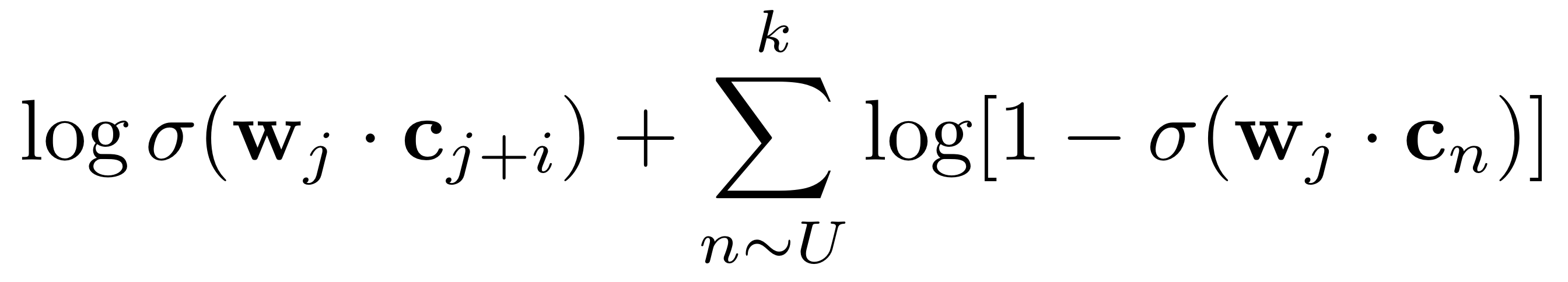 Recap of Skip-Gram with Negative Sampling (SGNS):
	This shows that SGNS does not actually make any predictions at all, unlike the standard diagram. Fundamentally, this model and the loss function above depict exactly what happens to the embeddings at every step of sampling in the stochastic gradient descent.
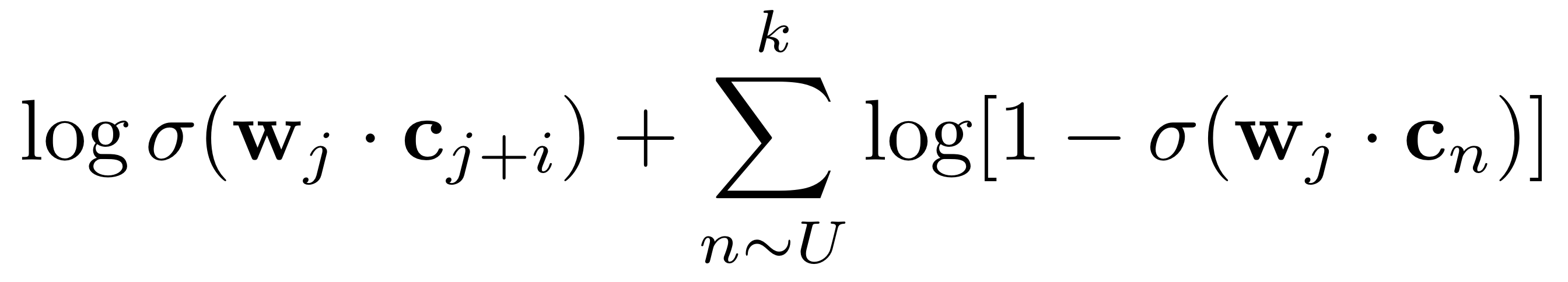 Unifying Word2Vec with Matrix Factorization:
	Loss function for SGNS over the entire corpus (t, c) of omega.
	t: center word embedding
	c: context word embedding
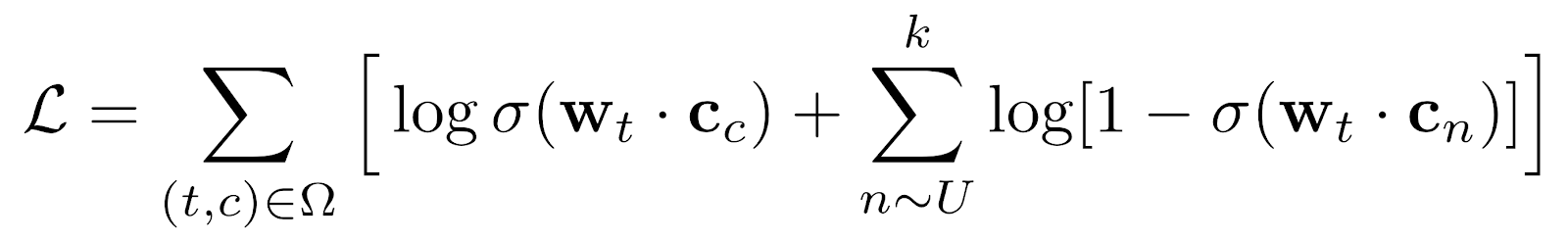 Unifying Word2Vec with Matrix Factorization:
	Loss function for SGNS over the entire corpus (t, c) of omega.
	t: center word embedding
	c: context word embedding
At each step of the learning process, W_t will receive exactly ( K + 1 ) upgrades from C_n, C_c. Therefore, the higher the value of K, the faster the training will get.
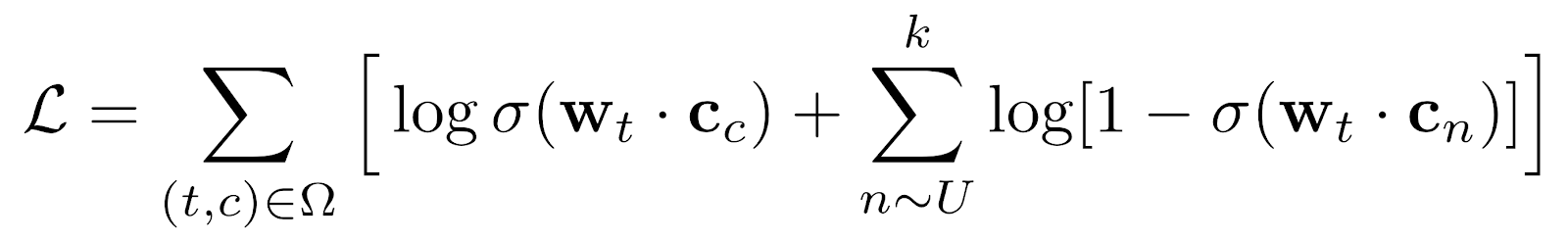 Unifying Word2Vec with Matrix Factorization:
Aggregate this loss function over the entire corpus.
(i,j) will be drawn as a positive sample exactly Nij times
we will see term i exactly Ni times, negatively sample a context j according to its probability in U, that is, according to the probability Nj / N, we will draw k negative samples at every step.
      = k * Ni * Nj  / N
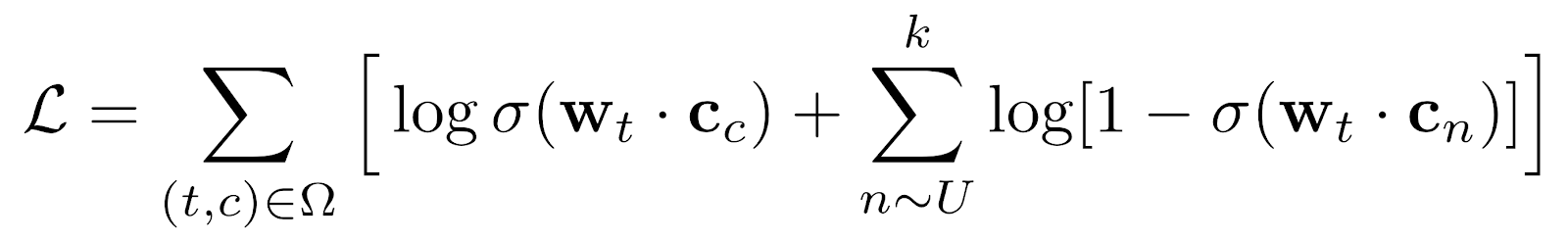 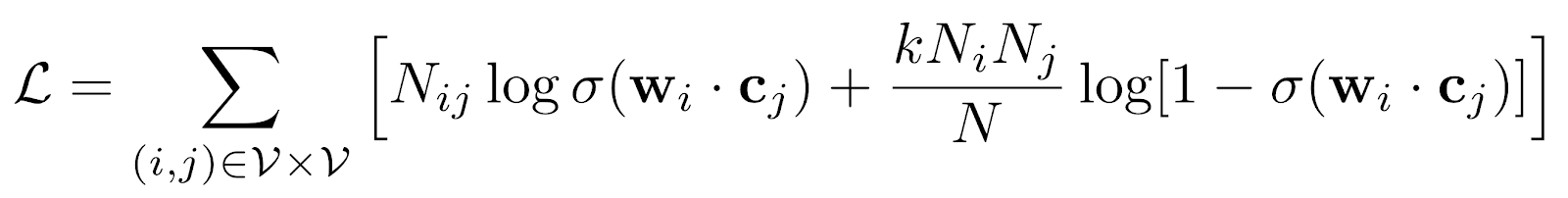 Unifying Word2Vec with Matrix Factorization:
	This non-convex loss function can be very easily implemented in any automatic differentiation toolkit (such as TensorFlow) with solvers like Adam.
	We are effectively doing matrix factorization on a square matrix.
	Take the derivative W.R.T. the dot product, we get:
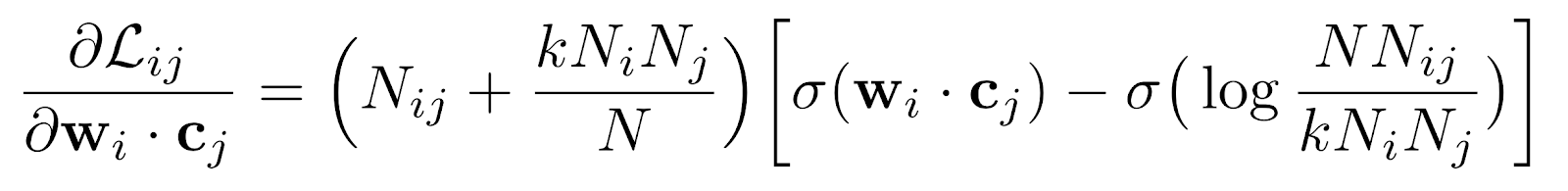 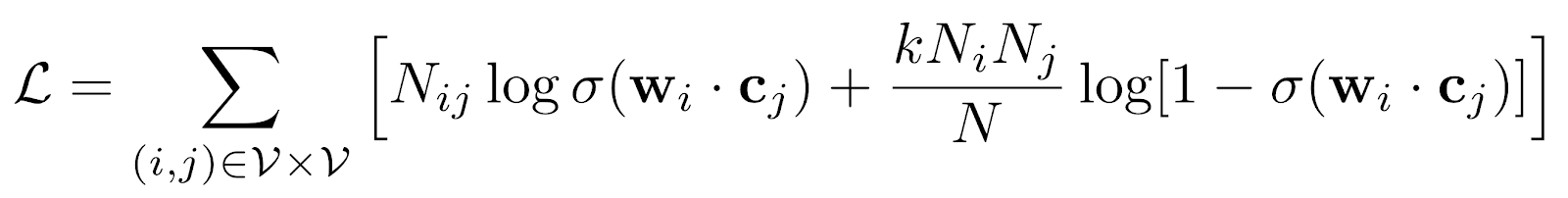 Unifying Word2Vec with Matrix Factorization:
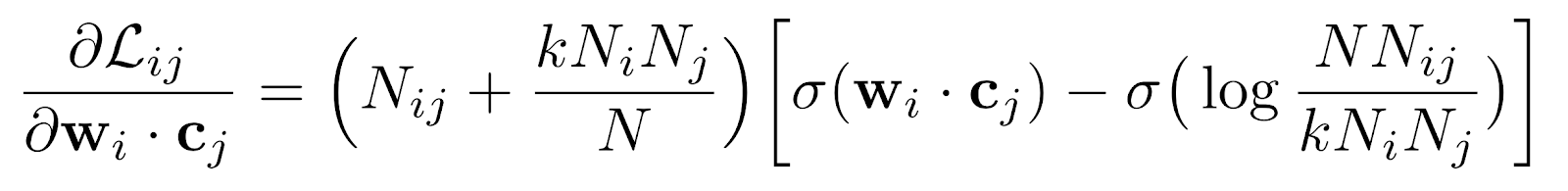 Set the gradient to zero, if the model’s (i,j) dot product is equal to log (N*Nij / k*Ni*Nj), the derivative will be zero, and the model will have reached a local optimum.
Recall that PMI(i , j) = log( P(i , j) / (P(i) * P(j)) ) = log( N*Nij / Ni*Nj).
We reach the local optimum point when w*c = PMI(i, j) – log(k).
And we are effectively factorizing the matrix M with each entry equal to PMI(i, j) – log(k).
In the original paper this objective is named as shifted positive pointwise mutual information (SPPMI).
Empirical results:
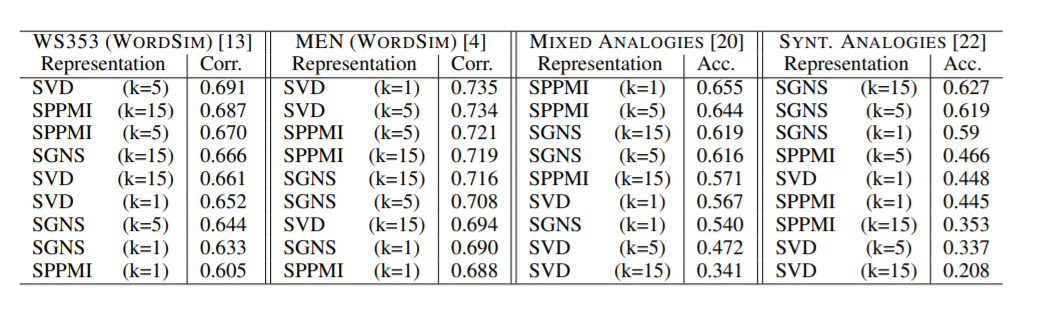 On the word similarity task, SPPMI yields better results than SGNS, and SVD improves even more. But performance difference is small. Also notice that SGNS generally works better with higher values of k, whereas SPPMI and SVD prefer lower values of k. This may be due to the fact that only positive values are retained, and high values of k may cause too much loss of information.
The analogies task shows different behavior. First, SVD does not perform as well as SGNS and SPPMI. More interestingly, in the syntactic analogies dataset, SGNS significantly outperforms the rest. Depends highly on context words. We conjecture that SGNS performs better on this task because its training procedure gives more influence to frequent pairs, as opposed to SVD’s objective, which gives the same weight to all matrix cells.
Matrix Factorization in recommendation systems: 
Alternating Least Squares
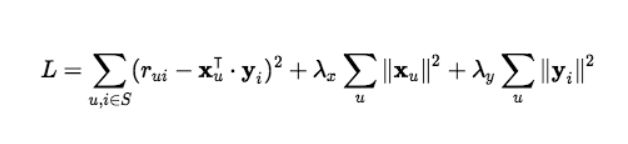 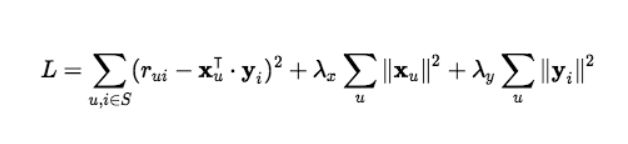 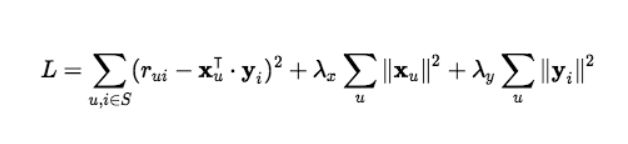 r: observed value at index u, i
Xu: Latent vector at row u (user u)
Yi: Latent vector at column i (item i)
Matrix Factorization:
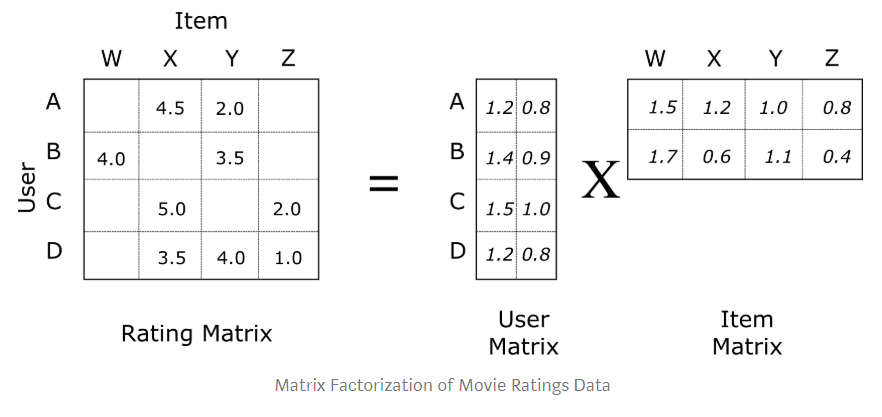 Matrix Factorization:
Easy to implement

Latent vectors can be normalized and stored (real time)

Approximate Nearest Neighbors, Pseudo Inverse